Stå ut
Känslor
Medveten Närvaro
Relationer
100
100
100
100
200
200
200
200
300
300
300
300
400
400
400
400
500
500
500
500
Medveten Närvaro100
Varför övar vi på medveten närvaro?
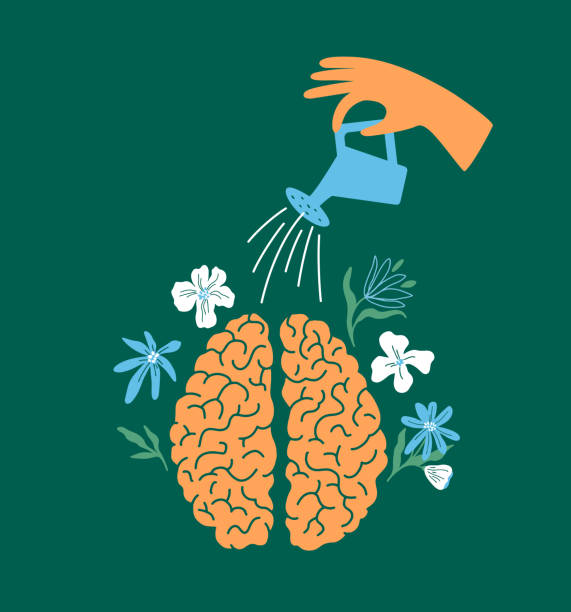 Medveten Närvaro200
Ge 2 exempel på övningar vi har gjort i medveten närvaro och vilken/vilka färdigheter vi har övat på då?
Medveten Närvaro300
”Jag kan aldrig klara det”
eller
 ”Det är så typiskt mig”
eller
“Jag är så dålig”

Vad är detta exempel på?
Medveten Närvaro400
https://www.youtube.com/watch?v=oytsyvzPHoQ
Det finns 6 färdigheter i Medveten närvaro, nämn minst 3.
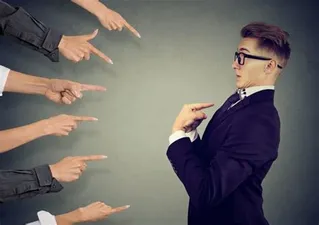 HUR
VAD
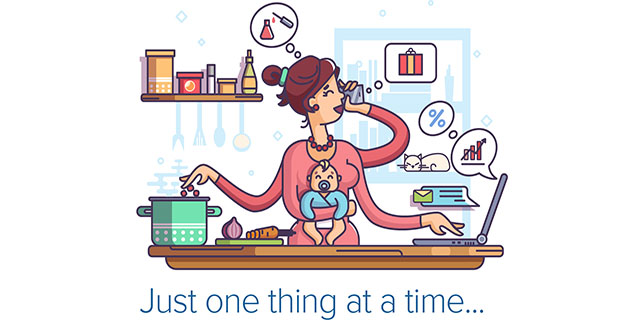 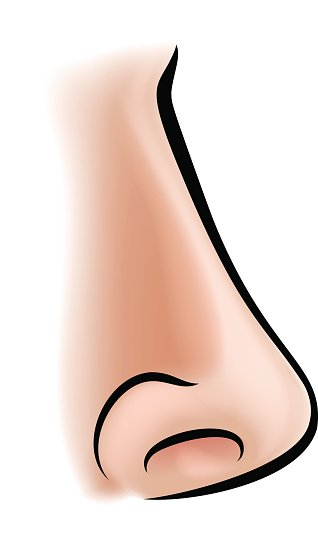 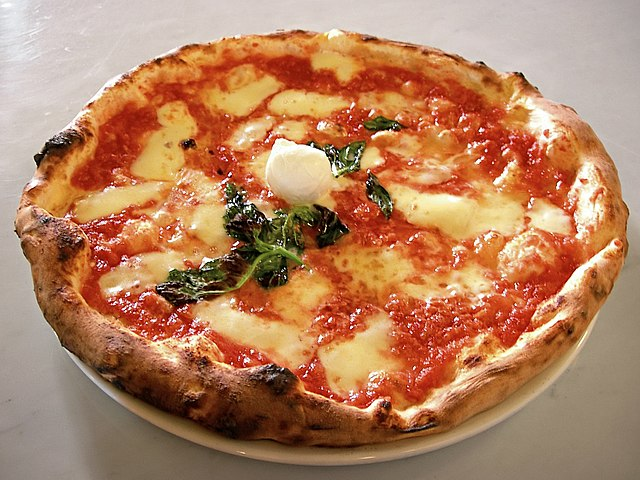 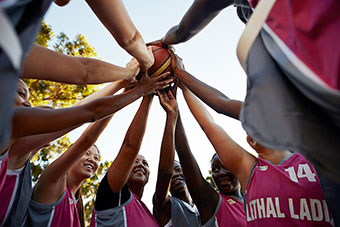 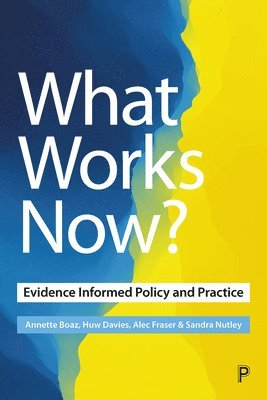 Medveten Närvaro500
Varför är det viktigt att hålla sig beskrivande?
Ge flera exempel på hur det är hjälpsamt
Stå ut100
Ge 2 exempel på distraktion 
                                         och 
                   varför man ska använda det.
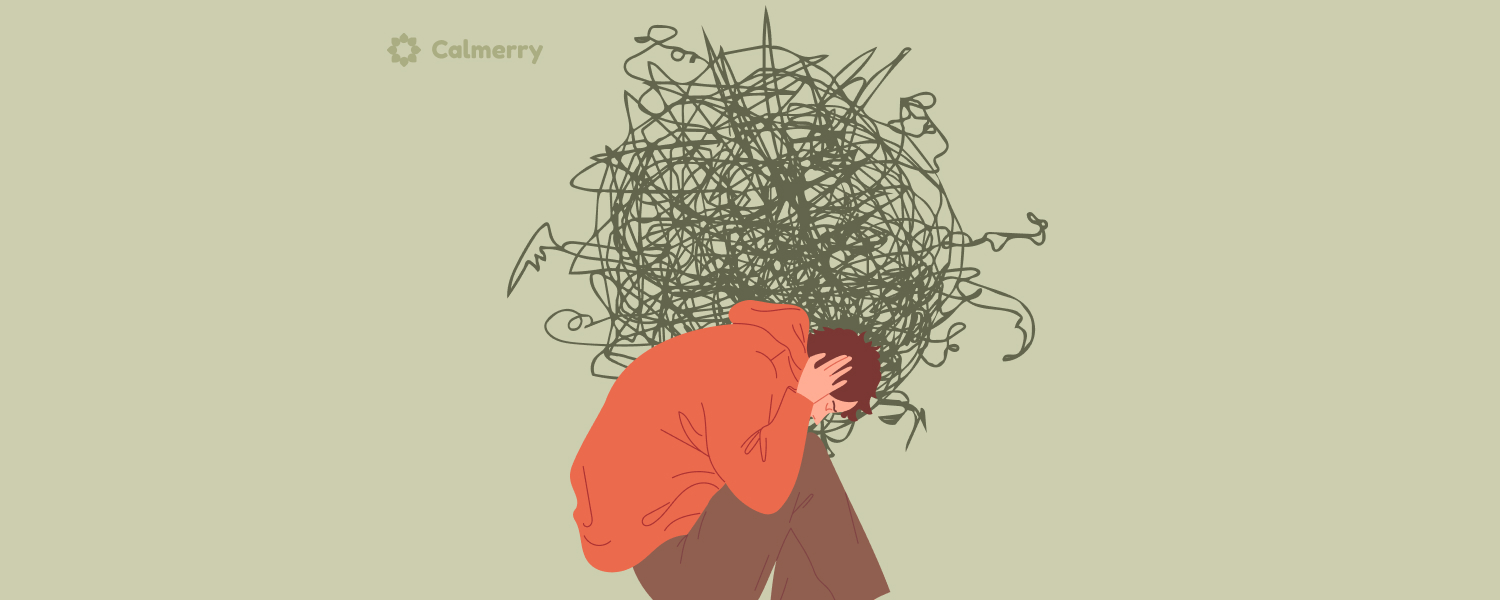 Stå ut200
Vad är skillnaden mellan smärta och lidande?
Stå ut300
Hur kan vi använda oss av lindring så att vi står ut i en svår stund?
Ge flera exempel
Stå ut400
Varför ska vi lära oss stå ut färdigheter?
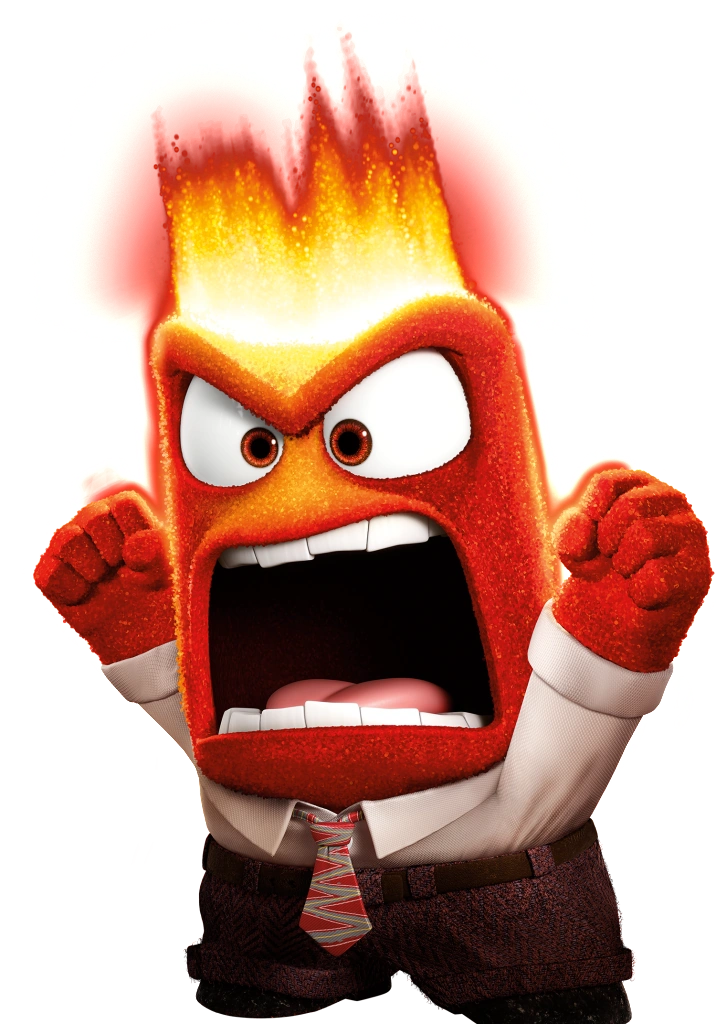 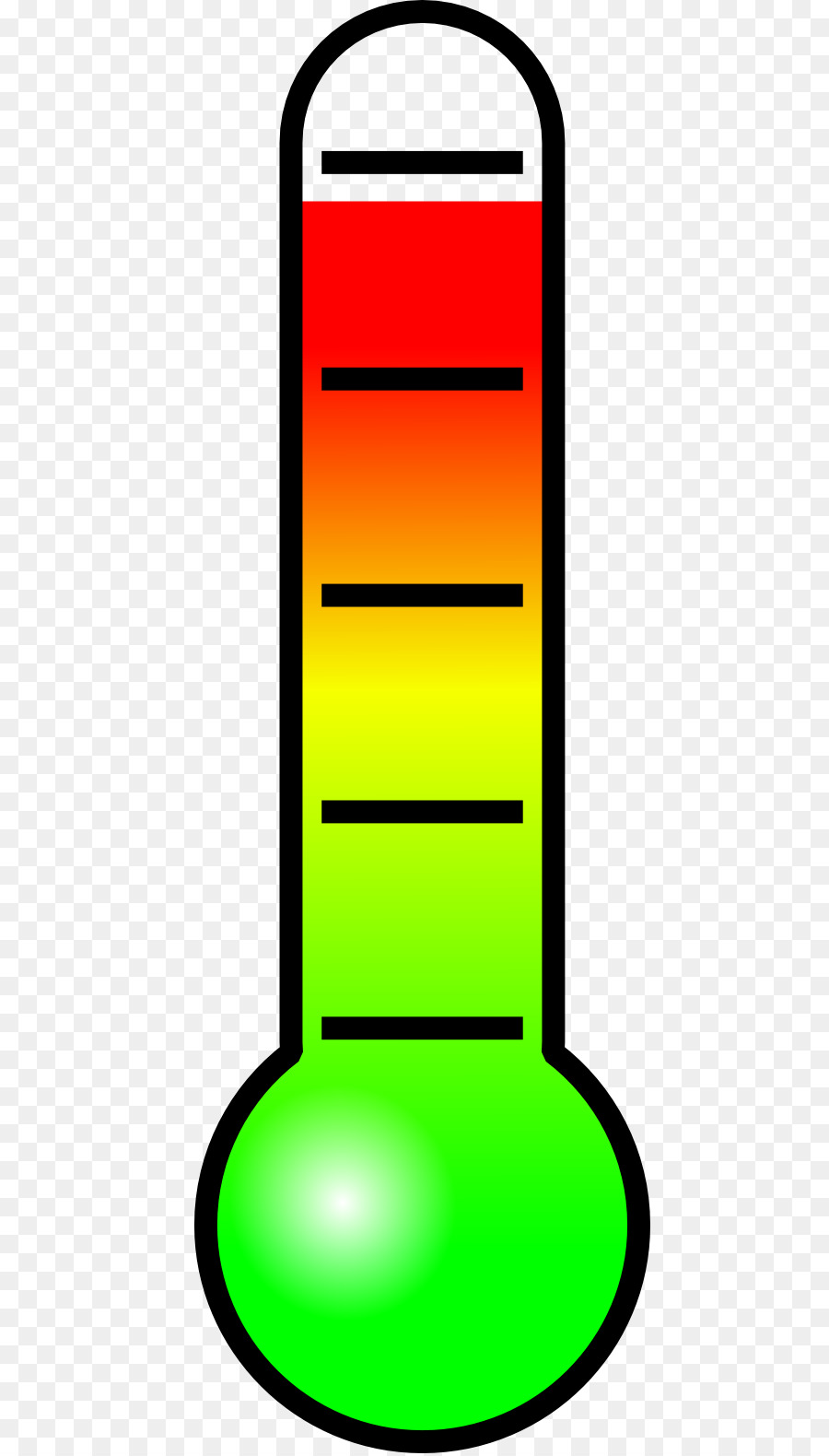 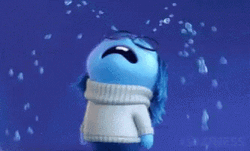 Stå ut500
Varför är det viktigt att acceptera?
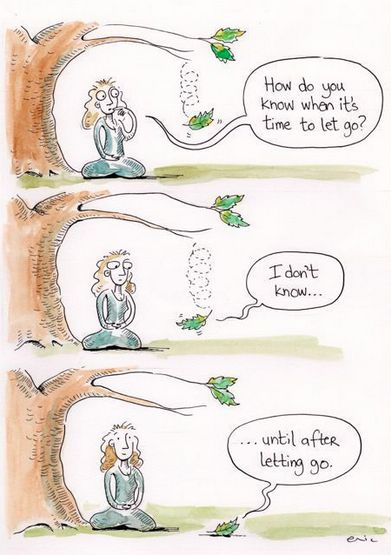 Känslor100
Berätta vilka grundkänslor som inte visas i filmen

https://www.youtube.com/watch?v=dOkyKyVFnSs
Känslor200
https://www.youtube.com/watch?v=uZcy76TOA34
Vilket begrepp ska stå över strecket och vilket ska stå under?
Känslor300
https://www.youtube.com/watch?v=Z0uZB60aQUo





                      Hur kan vi reglera ilska?
Känslor400
På vilka sätt kan du validera dig själv när du behöver ta hand om en känsla?
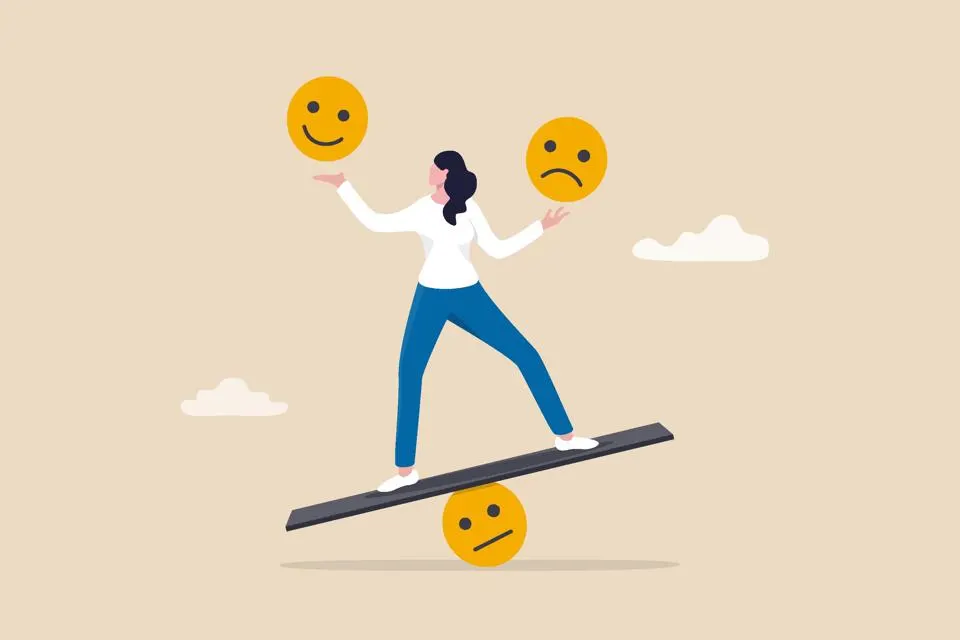 Känslor 500
Varför är det bra att reglera våra känslor?
Ett utförligt svar krävs
Relationer100
Ge 3 exempel på hur man kan validera någon annan person. 

https://www.youtube.com/watch?v=QT6FdhKriB8
Relationer200
MÅL        ……….       ……….
Relationer300
Hur kan man öka sin självrespekt?
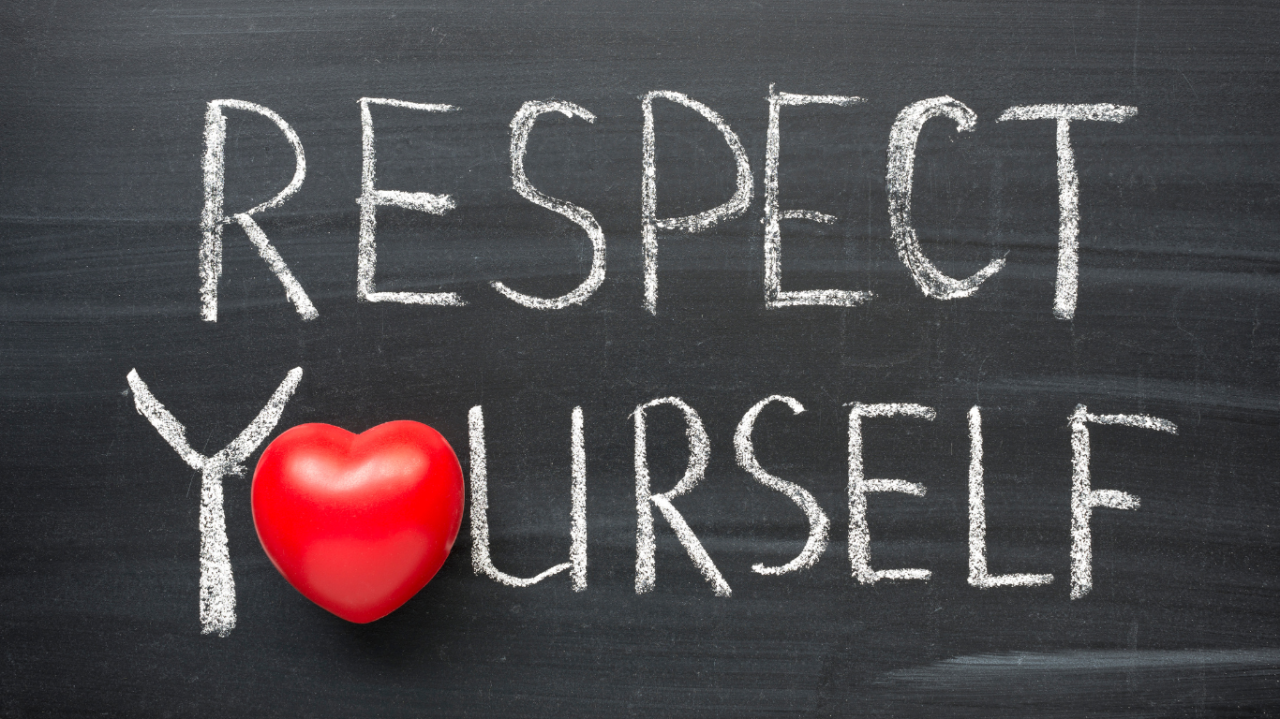 Relationer400
Varför är det viktigt att lära sig relationsfärdigheter?
Relationer500
https://www.youtube.com/watch?v=8-OkD8EQOgY

( spola fram till 1:17 )

Vad händer i klippet?

Vad gör pojken som spelar och vad gör den pojken som sitter bredvid?

Vad påverkar deras samarbete?

Tänk FÄRDIGHETER!